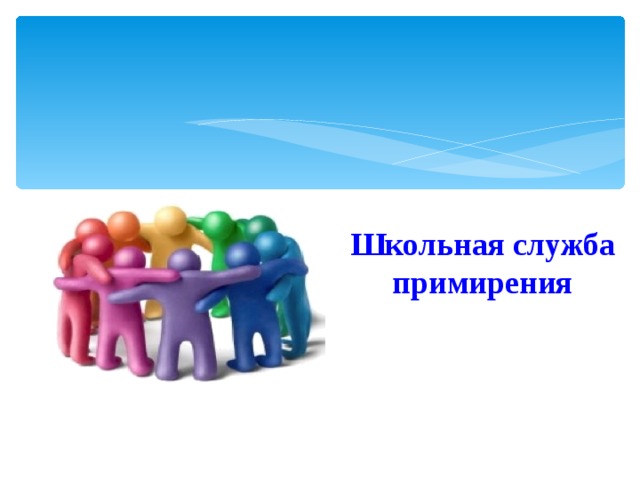 МАОУ СОШ №170 с углубленным изучением отдельных предметов
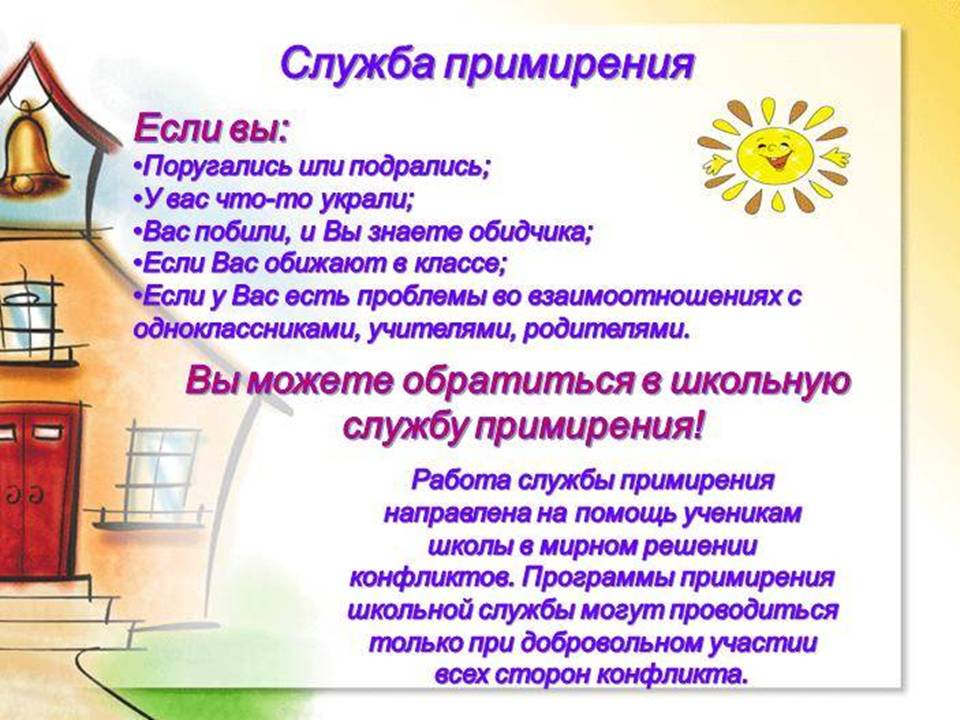 Дата создания Школьной службы примирения  МАОУ СОШ №170 (далее ШСП) – сентябрь 2017г.
Состав  ШСП   МАОУ СОШ №170:
Куратор ШСП – Бокай Ольга Александровна    (заместитель директора)
Руководитель ШСП – Шульгин Георгий Борисович 
    (школьный педагог – психолог)
3 педагога,  обучающиеся  9 классов
Правовой основой создания и деятельности школьной службы примирения являются:
Конституция Российской Федерации;
Гражданский кодекс Российской Федерации;
 Семейный кодекс Российской Федерации;
Федеральный закон от 24 июля 1998 г. № 124-ФЗ «Об основных гарантиях прав ребенка в Российской Федерации»;
 Федеральный закон от 29 декабря 2012 г. № 273-ФЗ «Об образовании в Российской Федерации»;
Конвенция ООН о правах ребенка (резолюция Генеральной Ассамблеи ООН от 20 ноября 1989 г.);
  Федеральный закон от 27 июля 2010 г. № 193-ФЗ «Об альтернативной процедуре урегулирования споров с участием посредника (процедуре медиации)».
Документация, регламентирующая деятельность ШСП  МАОУ СОШ №170
Приказ директора о создании ШСП  
Положение о ШСП 
План работы ШСП 
Журнал регистрации конфликтных ситуаций
Примирительный договор
Основная цель  деятельности ШСП
формирование  в школе благополучного, гуманного и безопасного образовательного пространства  для полноценного развития и социализации детей и подростков
создание  системы защиты, помощи и обеспечения гарантий прав и интересов обучающихся
формирование у участников образовательного процесса навыков конструктивного поведения в конфликтных ситуациях
Для реализации данной цели перед ШСП были поставлены следующие практические задачи:
1) проведение информационно - просветительской работы среди обучающихся, их родителей и педагогов;
2) обучение школьников цивилизованным методам урегулирования конфликтов и споров в целях формирования навыков конструктивного решения конфликтов, ненасильственных стратегий поведения; 
3) проведение восстановительных программ с целью разрешения разнообразных и разнонаправленных конфликтов, возникающих в образовательной организации
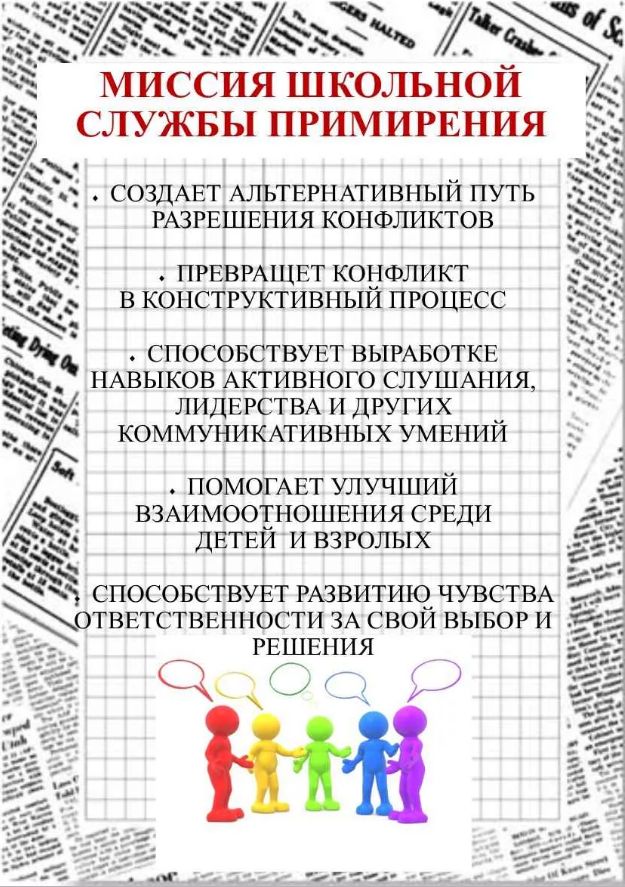 Для анализа работы ШСП были выделены основные критерии эффективности деятельности службы, а именно:
- Отсутствие (снижение) количества   правонарушений, преступлений, совершенными обучающихся ОУ - Уменьшение числа детей, склонных к отклоняющемуся поведению, употреблению ПАВ- Снижение уровня конфликтности в образовательном пространстве школы- Повышение уровня социально – правовой  компетентности субъектов образовательного процесса в вопросах урегулирования конфликтов
деятельность ШСП в 2020 – 2021 учебном году организована в соответствии с планом работы  по следующим направлениям:
1 - Организационно - методическое: 
 Анализ работы ШСП за предыдущий учебный год
Планирование работы  на 2021-2022 учебный год
 Изучение нормативно-правовых документов по вопросам организации деятельности ШСП
Подготовка методических материалов, памяток, буклетов для учащихся, педагогов, родителей 
Размещение информации  в Уголке профилактики, на сайте школы
2 – Информационно  - просветительское
 Работа с обучающимися: беседы на классных часах на темы «Что такое конфликт, способы его преодоления», «Для чего в школе нужна Школьная служба примирения», «Медиатор – это круто!»
Индивидуальные и групповые беседы, направленные на раннее выявление и предупреждение школьных конфликтов
Работа с родителями: организованы беседы на общешкольных и классных собраниях на тему «Что такое школьная служба примирения, для чего она нужна в школе»
Индивидуальное консультирование по вопросам детско - родительских отношений, семейных конфликтов
Работа с педагогами: информирование  педагогический коллектив о создании школьной службы примирения, ее целях и задачах
Индивидуальное и групповое консультирование по вопросам предотвращения конфликтов в детско –подростковой среде
3 -  восстановительно – медиативное  (реализация восстановительных программ)
Организация курса  тренинговых  занятий   «Навыки медиатора»
Работа с обращениями обучающихся, педагогов, родителей
Проведение программ примирения
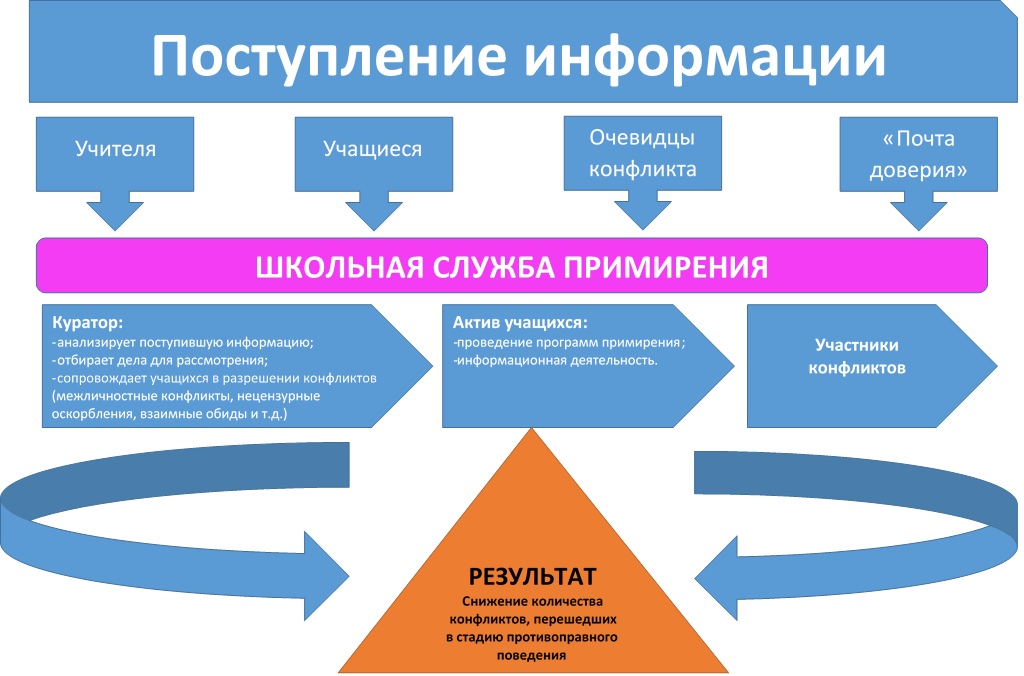 В 2020 году  была проведена 1 примирительная процедура
 по запросу учащихся, причина – межличностный конфликт  (заключен примирительный договор),
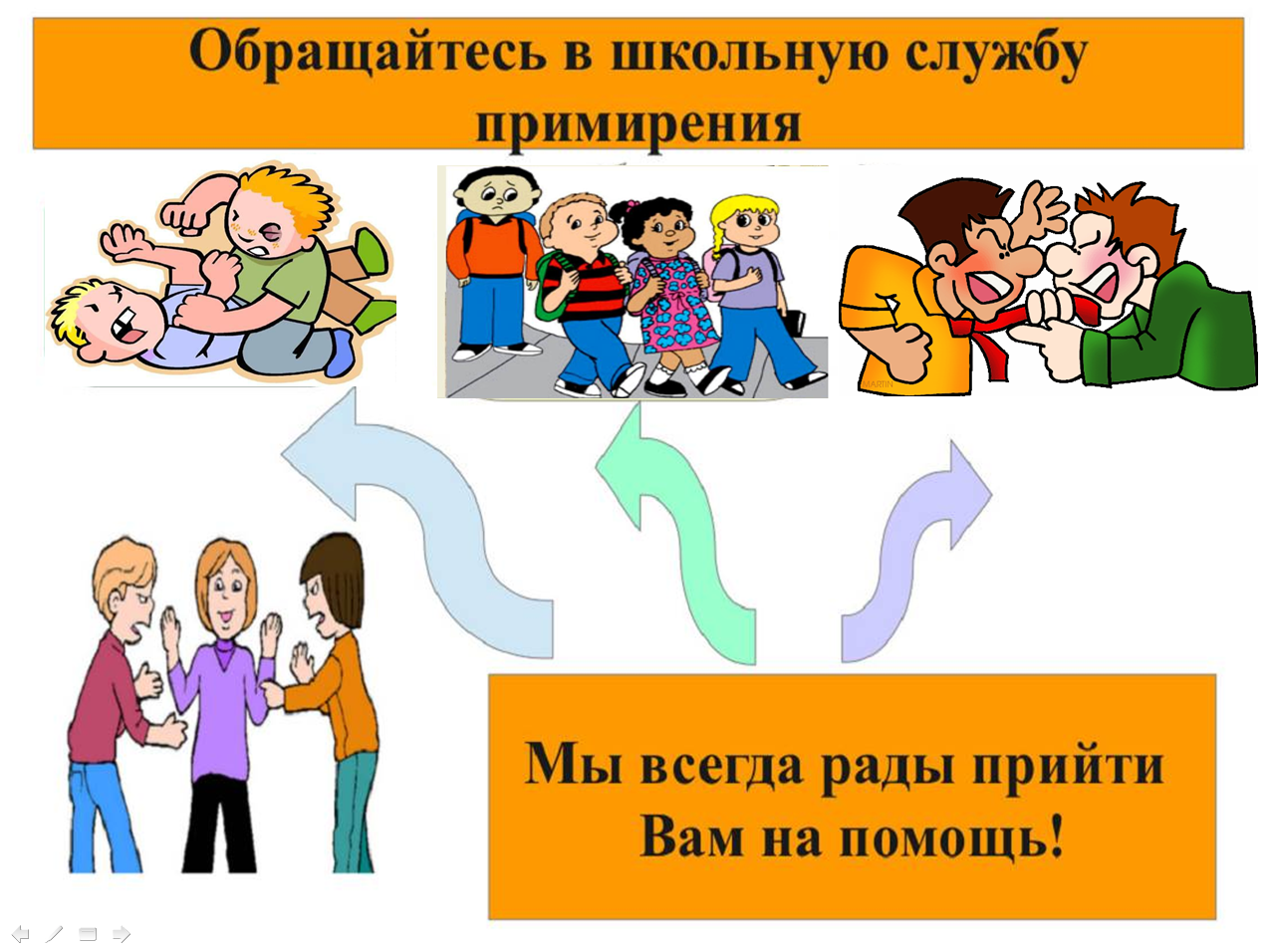